How Criteo optimized and sped up its TensorFlow models by 10x and served them under 5 ms
Nicolas Kowalski & Axel Antoniotti
CRITEO
[Speaker Notes: SWITCH NICOLAS]
Criteo : personalized advertising
THAT MATCH USERS’ INTERESTS WITH PRODUCT-LEVEL  PERSONNALIZED BANNERS
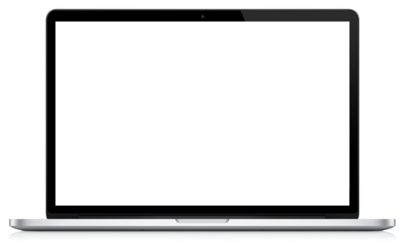 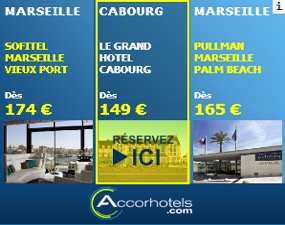 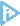 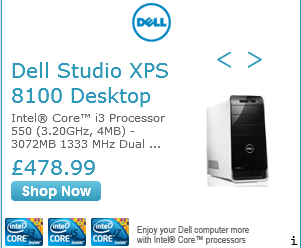 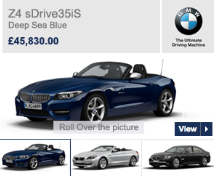 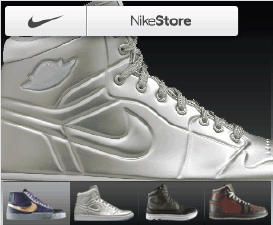 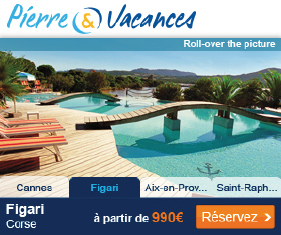 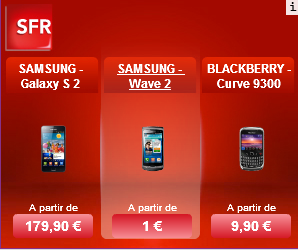 [Speaker Notes: Show the right ad to the right person at the right time
Make advertising more relevant and less obnoxious]
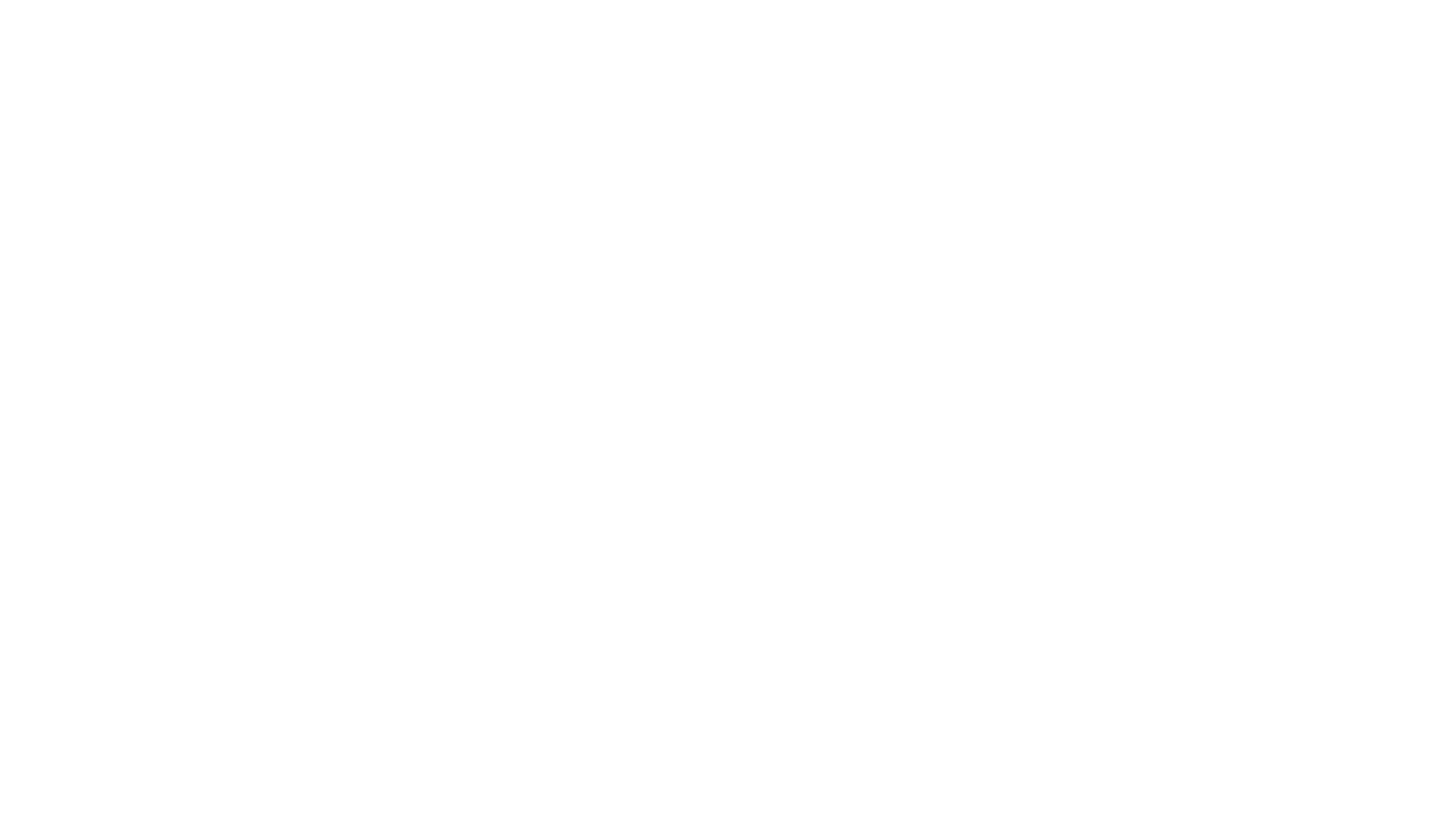 Petabytes of logs
Half a trillion events a day
Millions of predictions per second
Interacts with 1.4 billion internet users
Criteo in numbers
Worldwide footprint, infra and markets
40% US
40% EU
20% APAC
7 DATA CENTERS
35000 SERVERS
AVAILABILITY>99.95%
BUILT & OPERATED  INTERNALLY
+35K
PEAK 4.1M HTTP REQUESTS PER SECOND
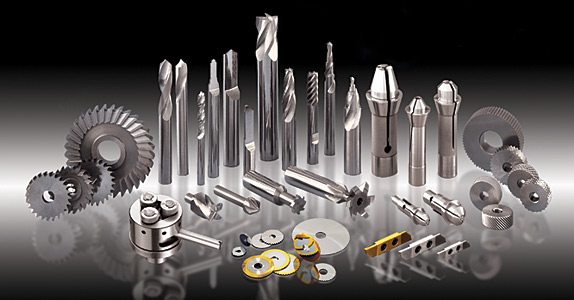 Criteo Prediction Team
Train, deploy & serve ML models at scale
[Speaker Notes: SWITCH AXEL]
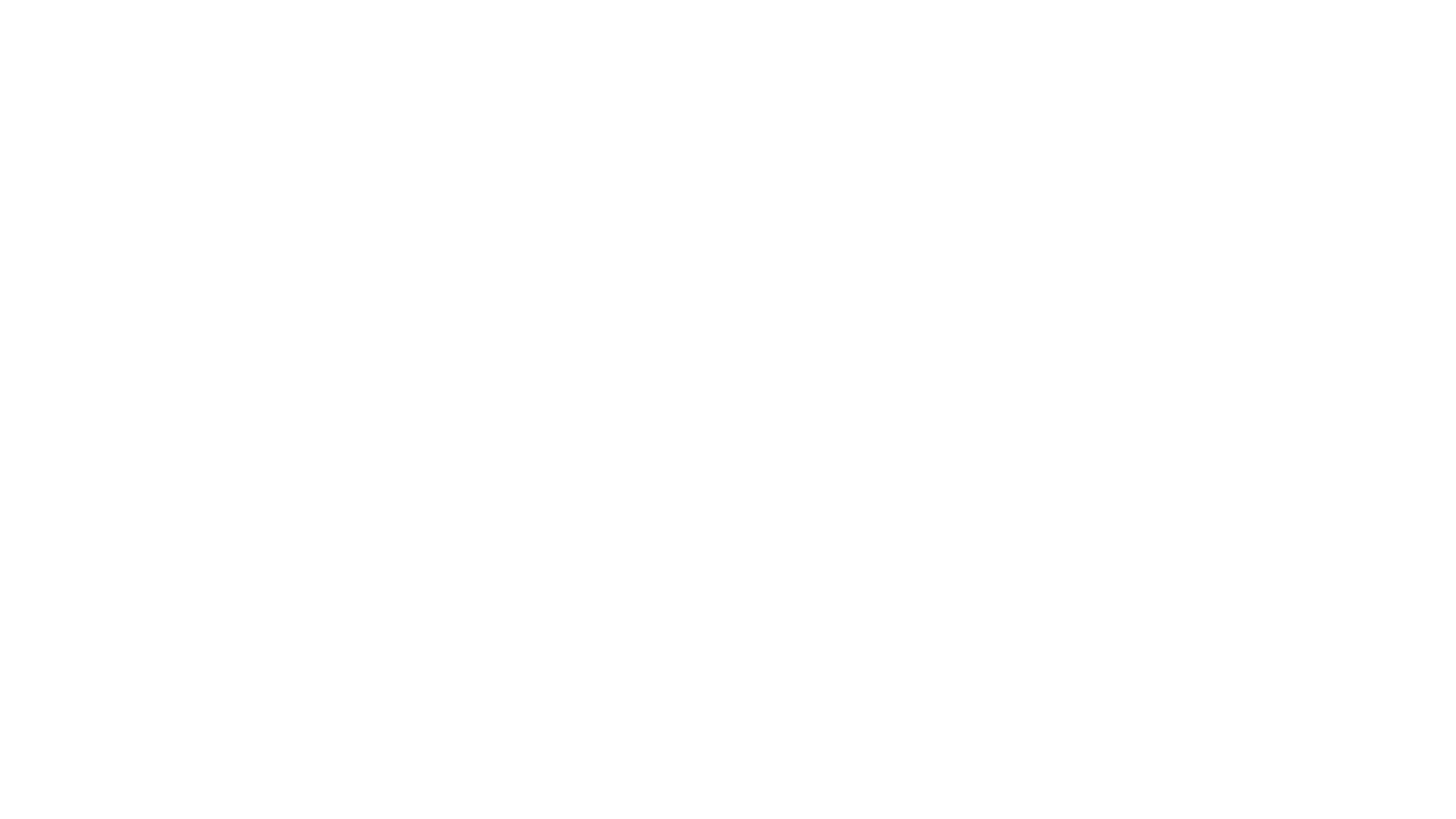 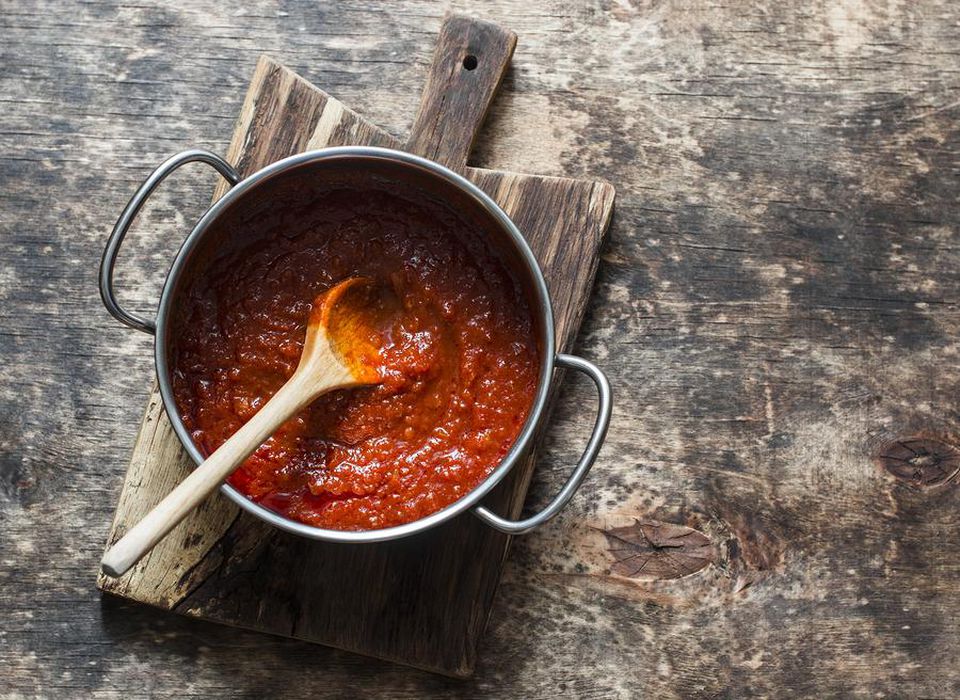 Legacy Prediction engine
Logistic regression fine tuned over many years

Nonlinearity through secret sauce config
Feature selection
Crosses
Buckets
Technical legacy stack
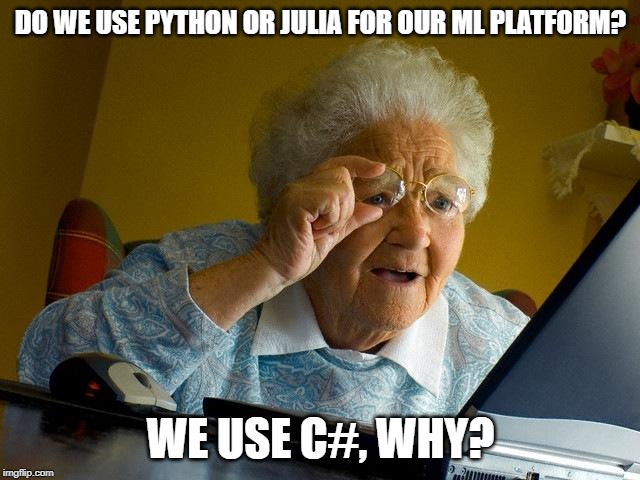 In house C# machine learning platform


Hadoop servers operated by Criteo


Spark
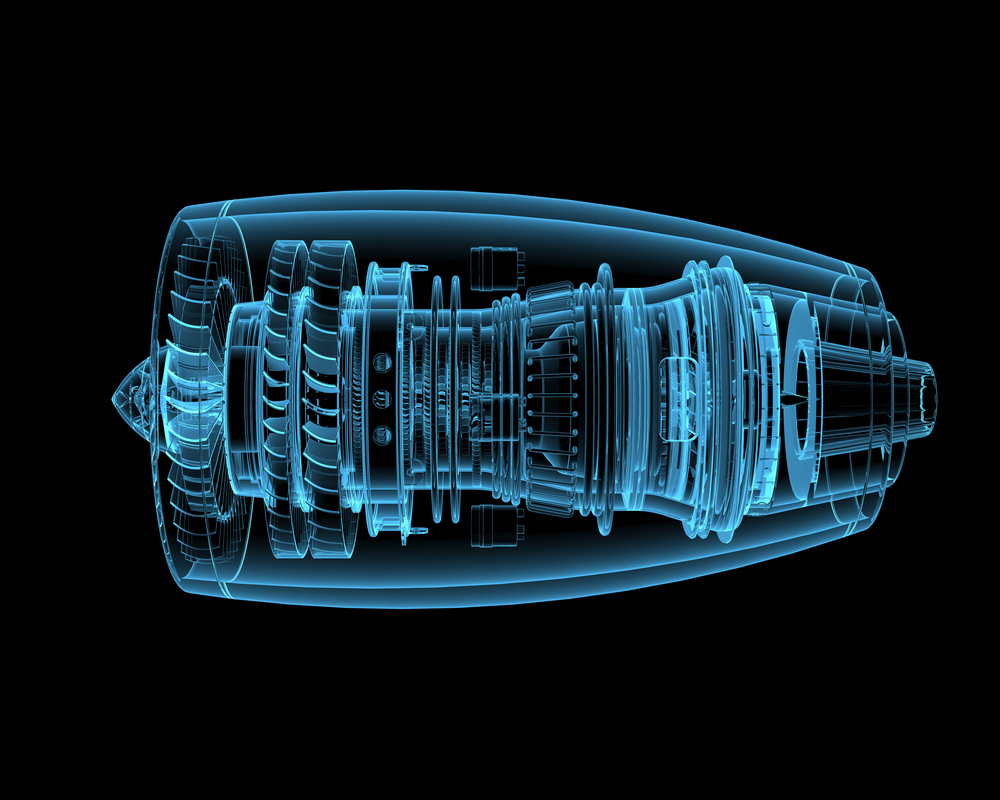 Python-based

Code instead of config

Enable Nonlinear model (especially Deep Learning)

Framework agnostic but starting with TensorFlow
Future ML Platform
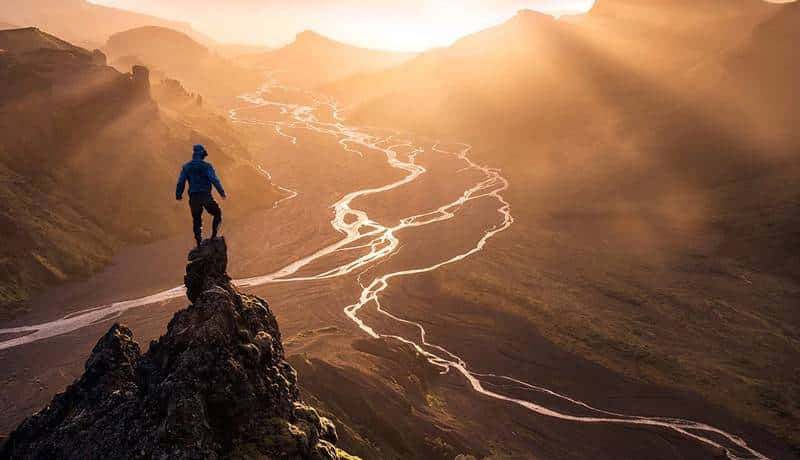 Demonstrate viability of TensorFlow for online inference

Benchmark various models:
Reproduce Legacy LR
Try out Deep & Wide NN
Our journey
[Speaker Notes: Migrate online Inference

Front Serving TLAs
Running in house legacy prediction library written in C#

Migrate to online inference with TensorFlow]
Presentation outline
Problem definition
Initial results & common optimizations
Profiling & low-level optimizations
Conclusion & future work
[Speaker Notes: SWITCH NICOLAS]
Problem definition
Initial results & common optimizations
Profiling & low-level optimizations
Conclusion & future work
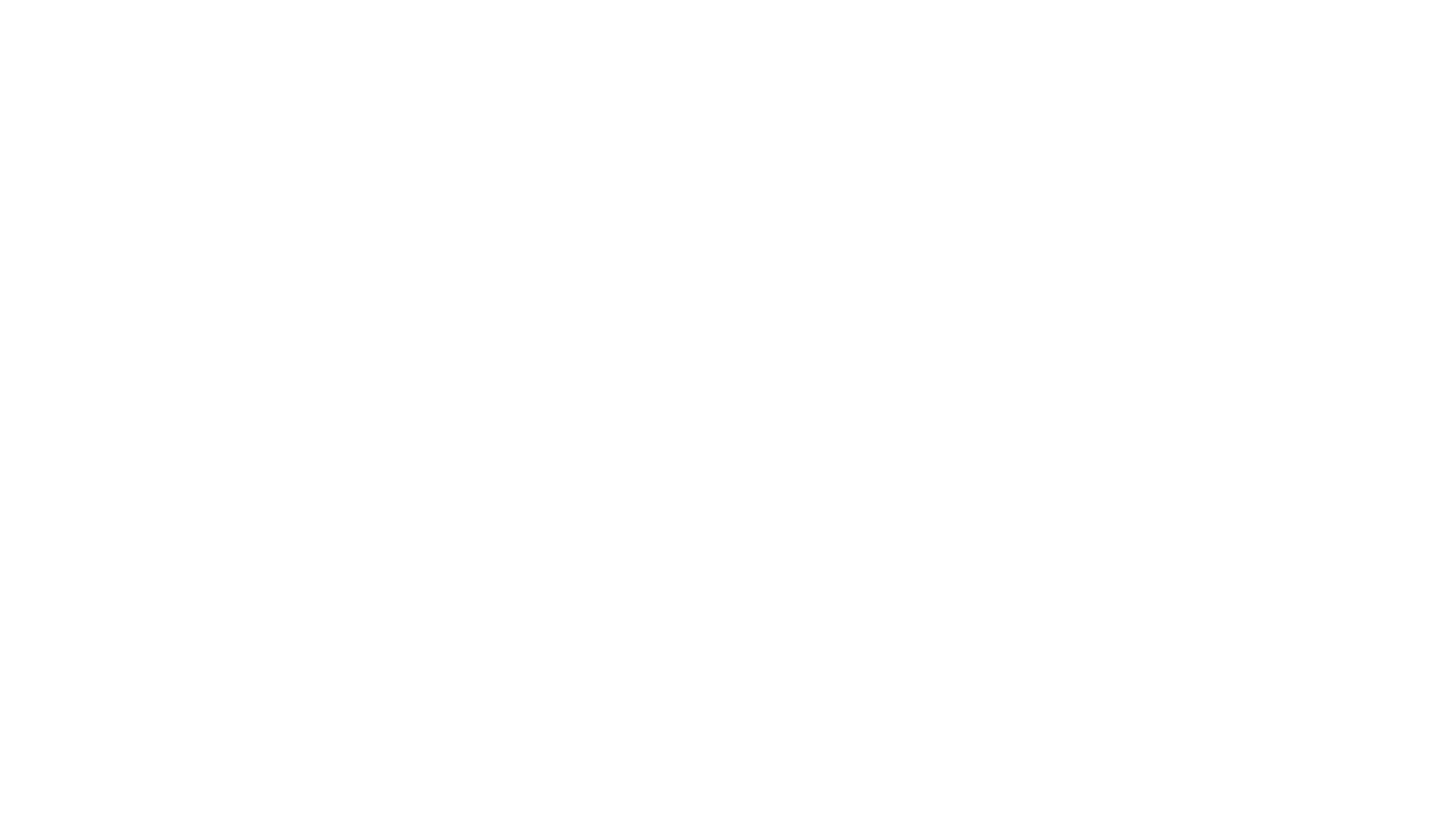 Real time bidding
Ad server open bidding auction for ad spot
Supply-side platforms(Criteo & others) bid
Visitor enter a  webpage
<  50 milliseconds
Ad url sent to browser
Ad server select highest bidder
50ms to decide

10-100 parallel predictions

5ms limit per prediction

Legacy engine preprocessing & Logistic regression in 0.5ms
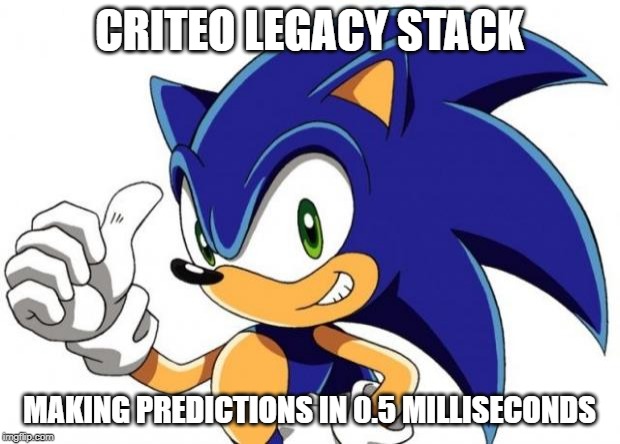 Gotta Go Fast
[Speaker Notes: Our total time hard limit is just the noise of more usual models of TF]
Preprocessing: Bucketization
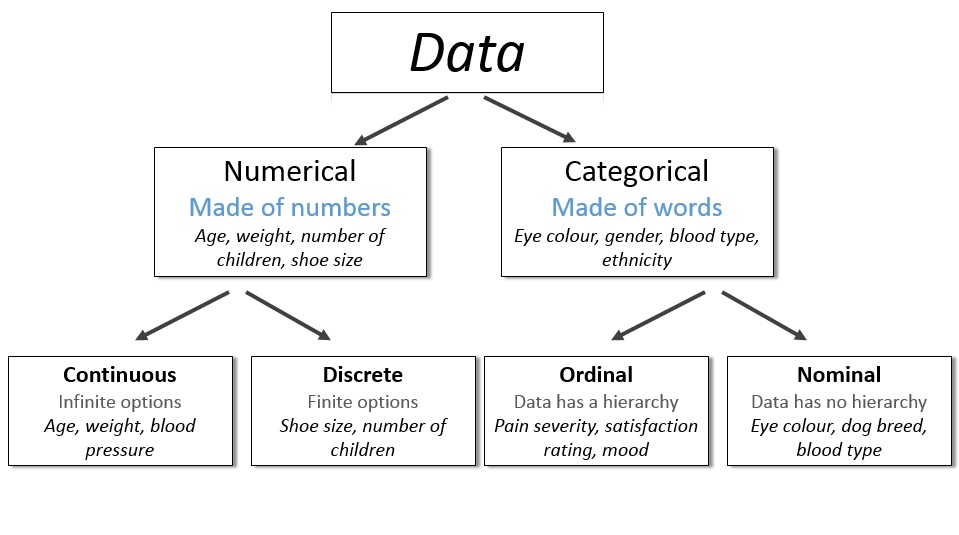 50-100 input features

Convert all to categorical variables

Use bucketization when needed
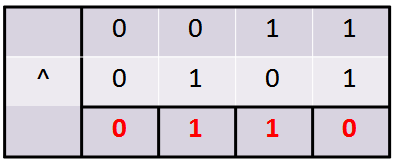 Preprocessing:Crossing
100-200 crosses of features
[Speaker Notes: Don’t give the space size !]
Preprocessing: Hashing
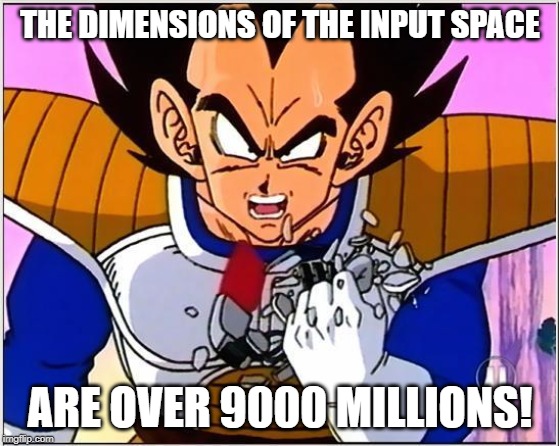 Cardinality of input space is huge and sparse


Dimensionality reduction through hashing
Use single hashing space
Dimension ~100M
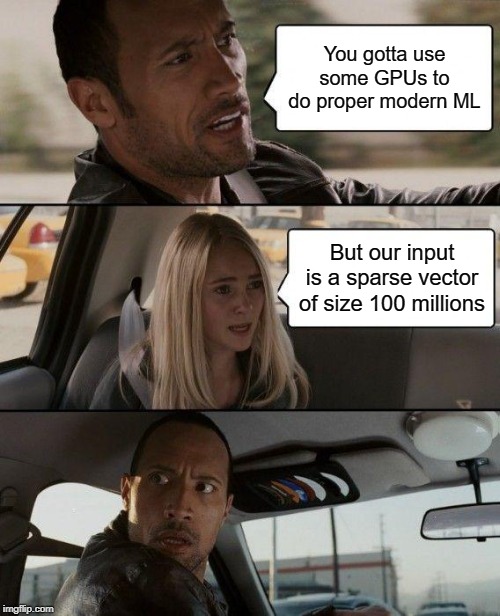 GPUs are useless (to us)
Order of 100 millions weights

Very sparse user context

Requires efficient Dense x Sparse vector multiplication
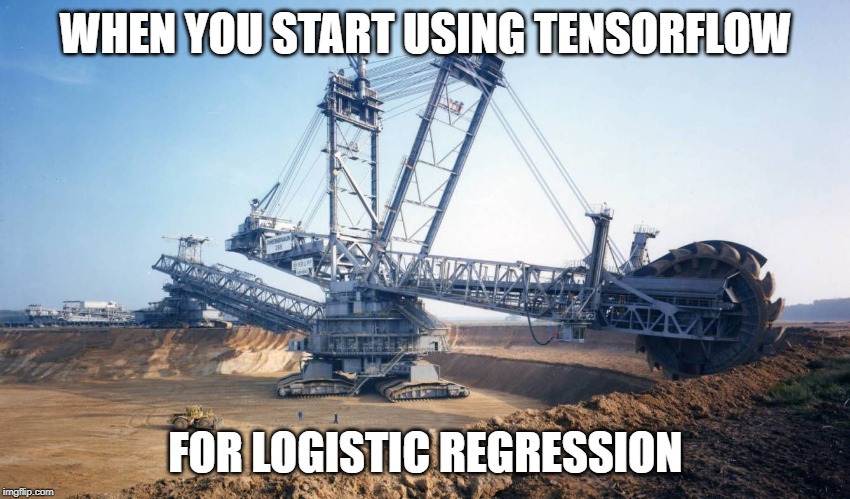 TF 1.12 + Estimator API

No crazy architecture to begin with
Reproduce in TF our Logistic Regression & preprocessing
Try out Wide&Deep models
TensorFlow setup
[Speaker Notes: SWITCH AXEL

We are aware TF is overkill for LR.
Reimplemented LR in TF, because we know this very well.
Both in in term of ML and in term in performance.
Obviously TF can do way fancier than this. But it’s just a starting point that we know.

Insist this is just a starting point
We reproduced in TF our LR
Would phrase the target archi differently. We don’t know which model we target.]
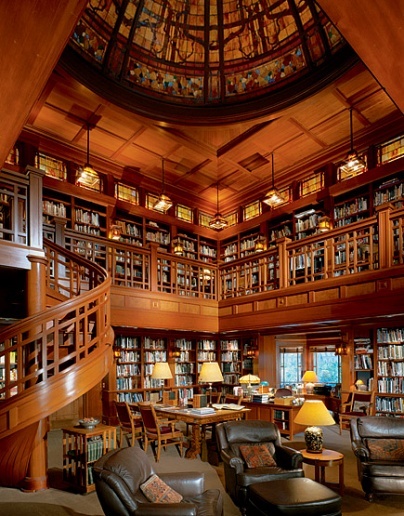 Online Apps Migration
Current situation:
Apps running in C# 
In-house prediction library


Target:
Allow inference using TensorFlow
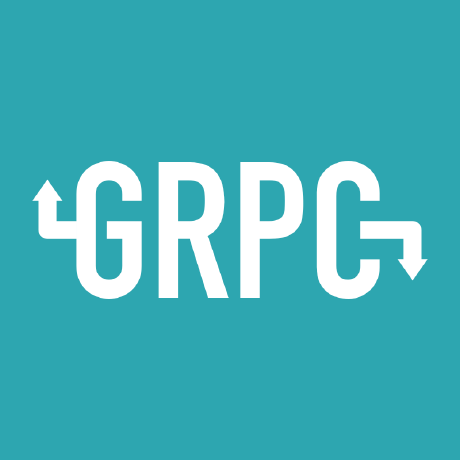 Track A: TFServing
Natural way to do it
Pros: 
Decoupling prediction & business logic
Batching server side
Cons:
Add communication delay
Refactoring possibly needed
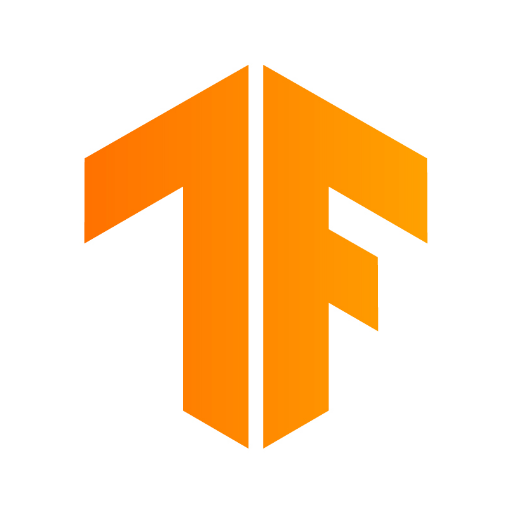 Track B: In Process
C# binding using TensorFlowSharp


More confidence in how servers will behave
[Speaker Notes: Export model with direct Tensors access, bypass the ParseExample
Bridge our FeatureVector with Tensors PlaceHolders]
Problem definition
Initial results & common optimizations
Profiling & low-level optimizations
Conclusion & future work
[Speaker Notes: SWITCH NICOLAS]
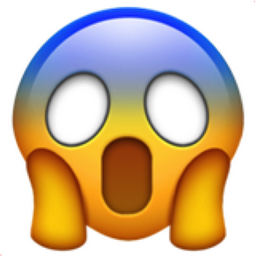 Tensorflow inference is 100x slower than our legacy engine
0.3 ms => 30 ms
Cost of remote prediction is low(ish): < 1ms
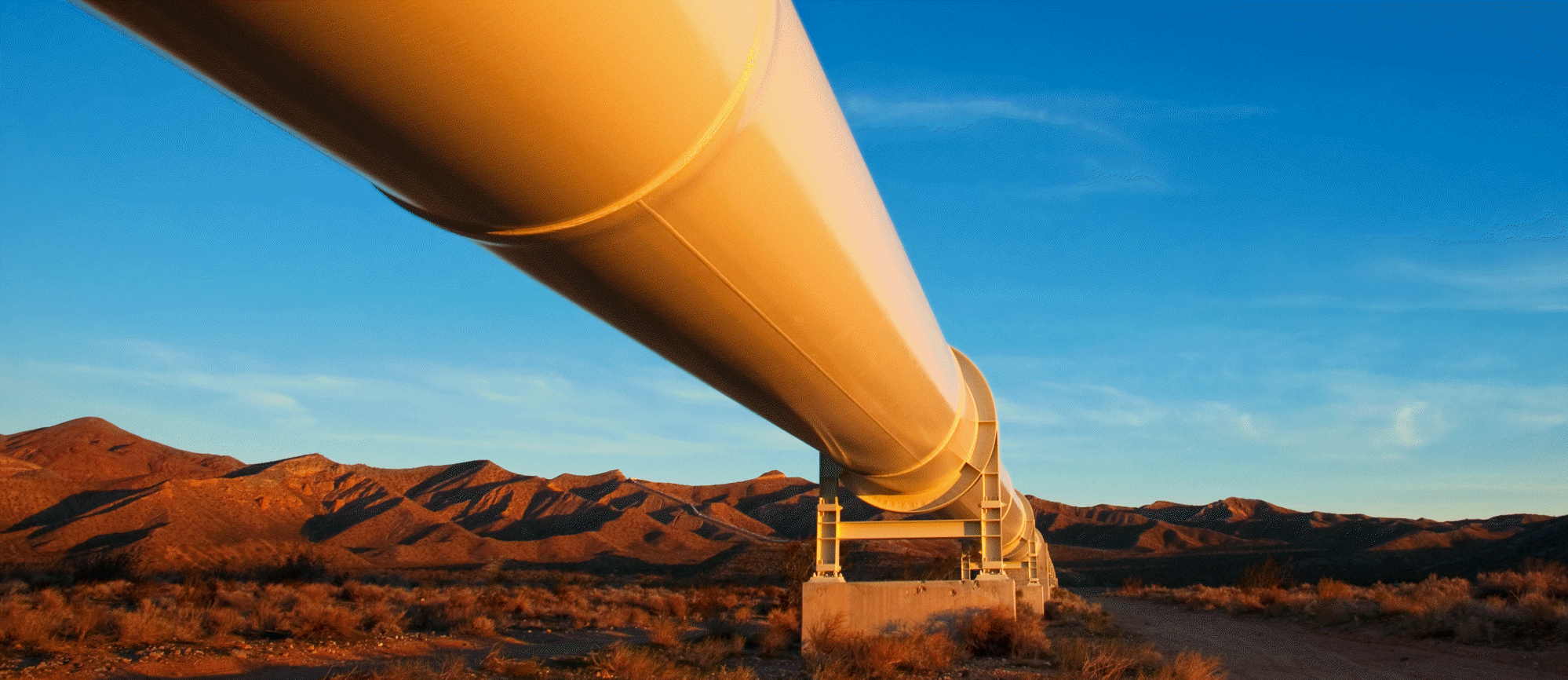 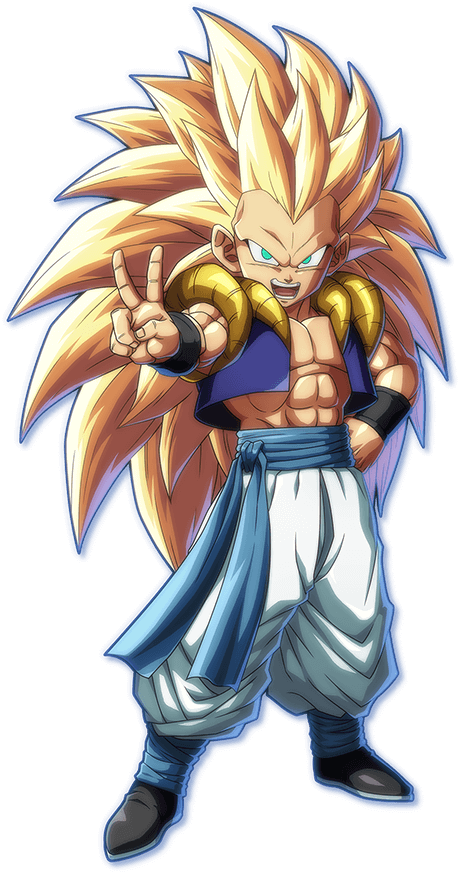 Batching is very efficient
Server side: command option, super easy to implement
5-10x throughput at almost no latency cost
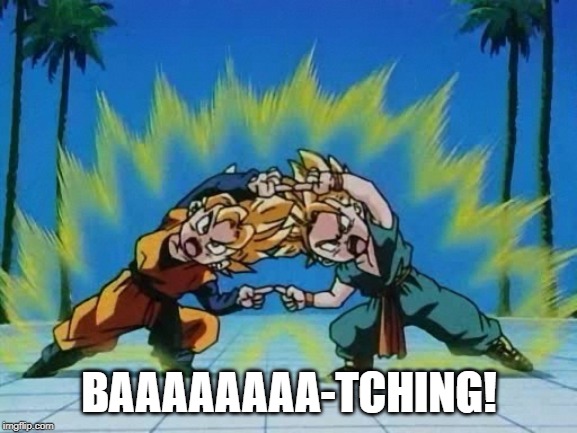 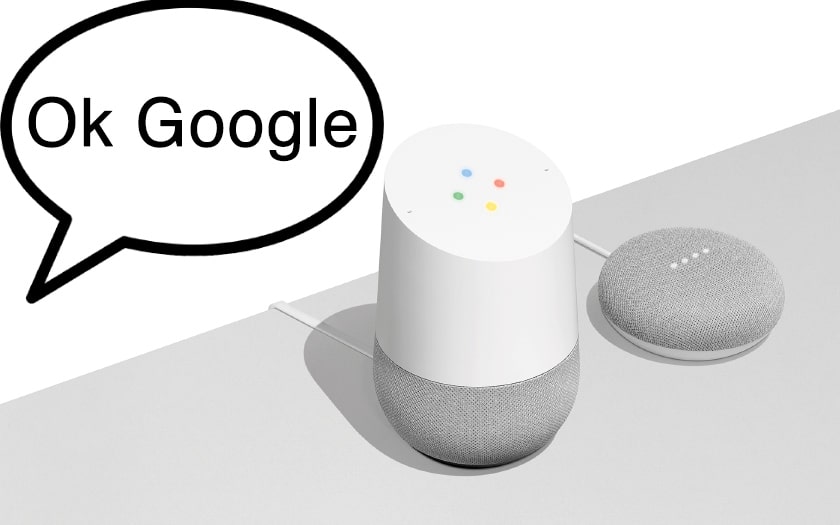 How to improve TF inference time?
Let’s deal with it like pros
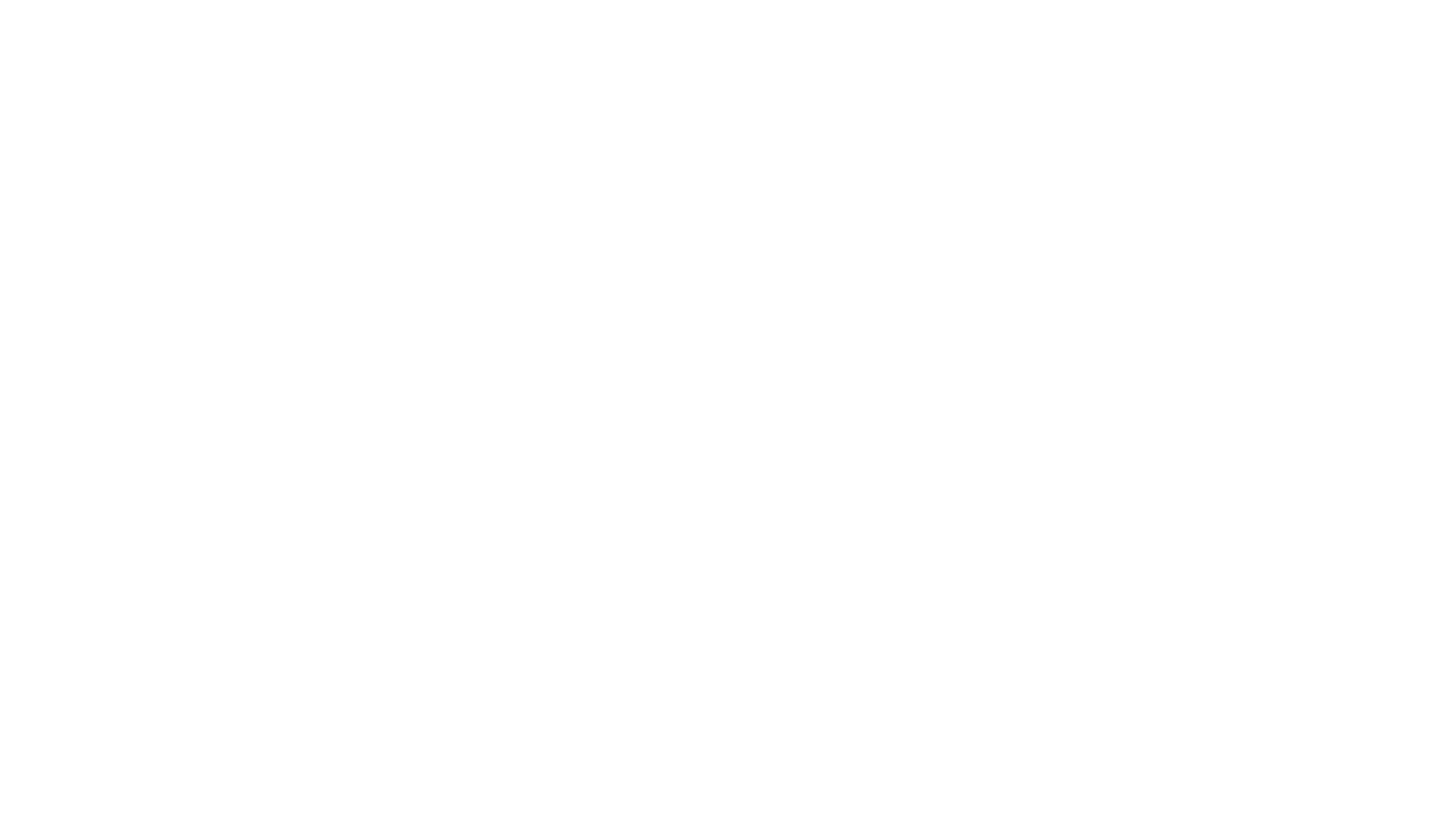 Comprehensive tutorial including:
Freezing
Pruning
Constant folding
Folding batch norms
Quantization
Optimizing TensorFlow models for servingLukman Ramsey, Medium, 2018 Nov 1st
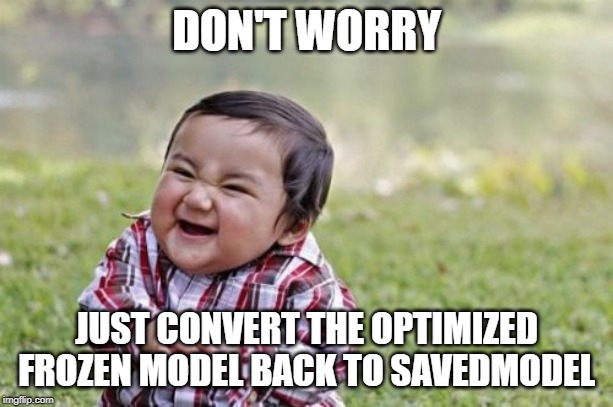 P.S: Graph transform tool doesn't work on SavedModel
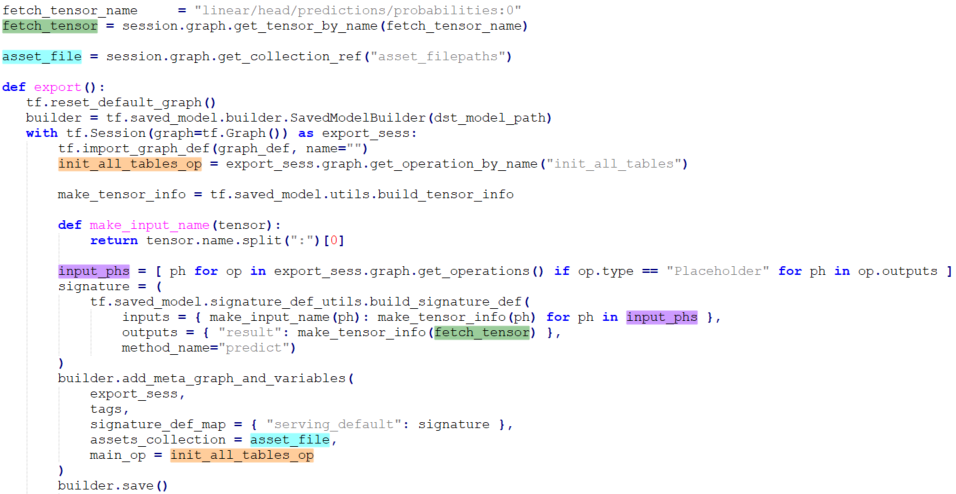 [Speaker Notes: This all make sense in the end, but no real documentation at the time on how to convert graph_def into SavedModel
What we understood: we can load up our nodes in protobuf and manipulate them]
Half glass full: Better comprehension of TensorFlow
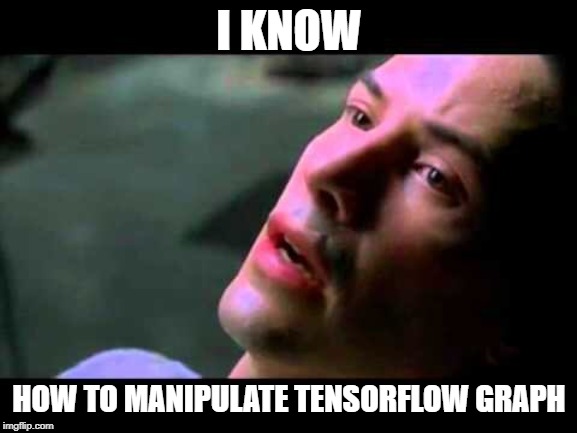 [Speaker Notes: Intermediate representation can be manipulated]
No latency improvement
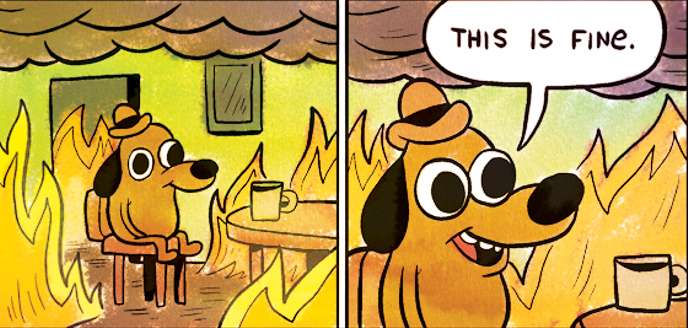 [Speaker Notes: Of course all these optims are for space (smarphone, webbrowser, …)
Not for time]
XLA
A NEW HOPE

Can fuse operations

Efficiently stream memory

Produce native code for specific hardware
[Speaker Notes: SWITCH AXEL]
TensorFlow Executor
https://github.com/tensorflow/tensorflow/blob/master/tensorflow/core/common_runtime/executor.cc
[Speaker Notes: Let’s start by describing how TF standard executor works
And, disclaimer, we do not pretend to be expert, so there may be gaps in our understanding
Our compréhension is that :
-Graph is set of op with incoming and outgoing tensors
-Nodes of graphs are queued in executor and popped by // threads
-Parts of graph can be executed in // and some ops can be exec in // (inter & intra ops)]
XLA: Fusion of Operations
log
Fused Op
add
dot
B
B
W
X
W
X
[Speaker Notes: First thing: overhead on all op for scheduling
See example
Replace N kernels with one]
XLA: Memory Streaming
B
W
log
add
dot
X
*
B
W
log
add
dot
X
[Speaker Notes: TF pure functions
Copy at every stage
See diagram: copies multiplied
XLA stream with optimal SIMD]
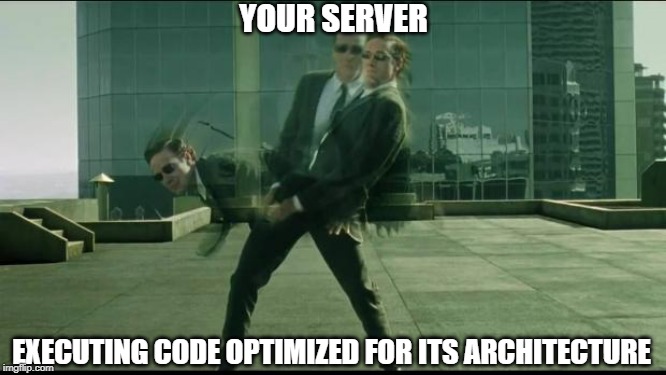 Producing native code for specific hardware
[Speaker Notes: Third point: XLA can provide code optimized for target architecture

All that sounds very promising]
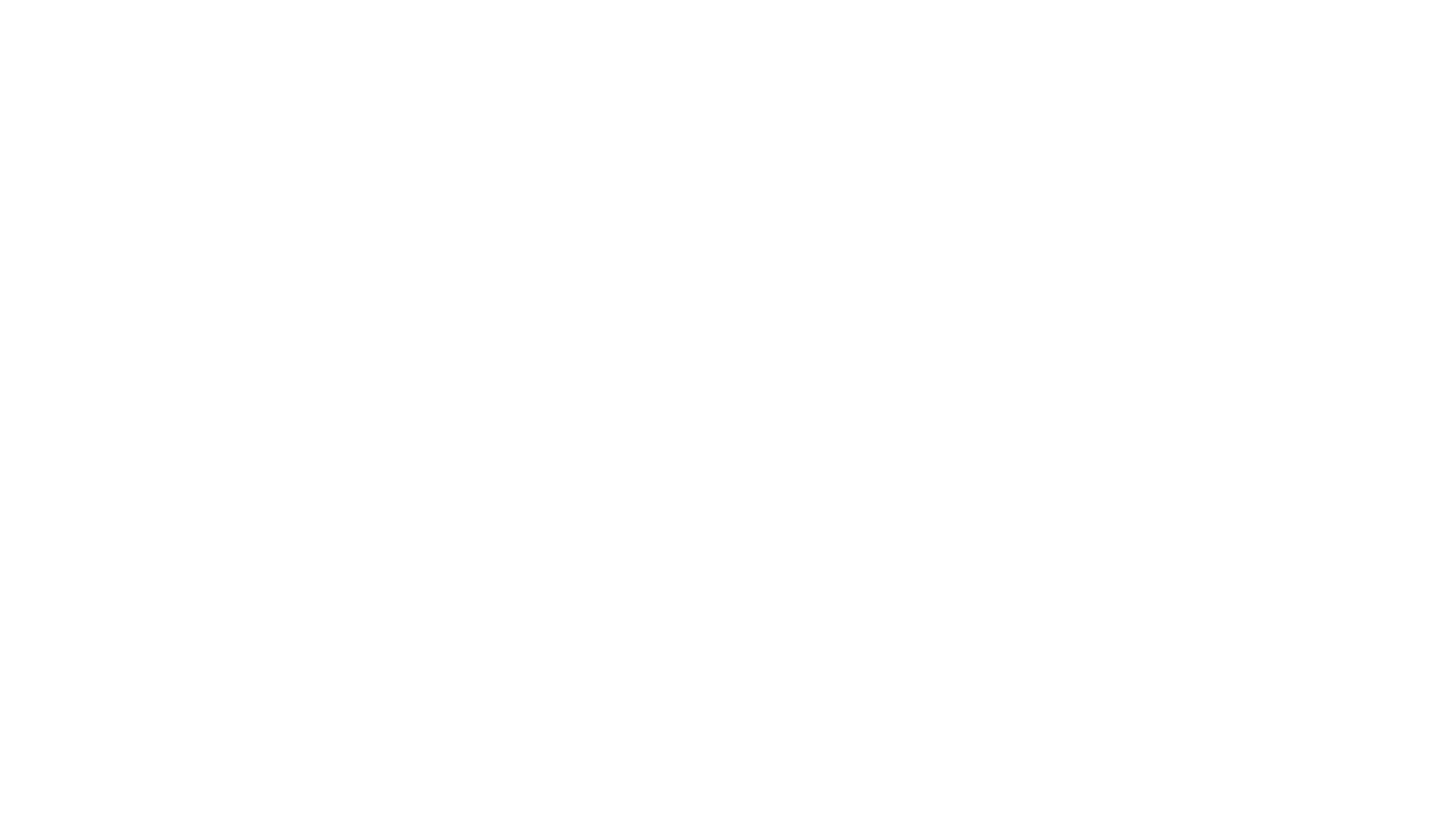 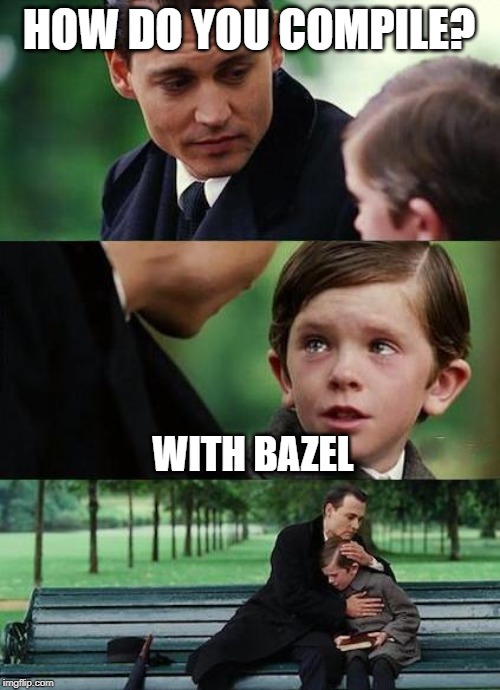 Compilation:
Aot:
Self service for users
Reduce footprint
JIT
Chosen solution
[Speaker Notes: AoT: get shared library, no more protobuf
Second way: JIT: just executable code page 
Pick second because]
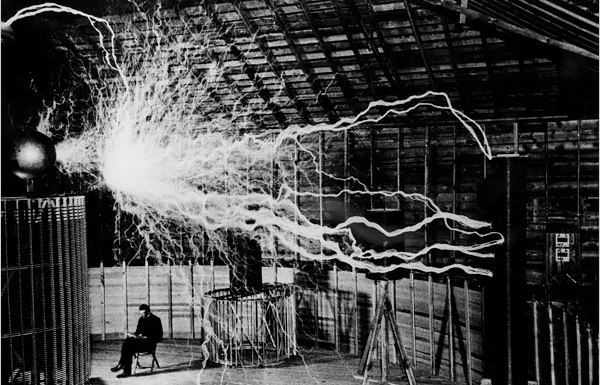 XLA was a bit experimental
CPU not very well supported 
Not all operations in the graph were supported by XLA:
String operations
Asset lookup
Etc...
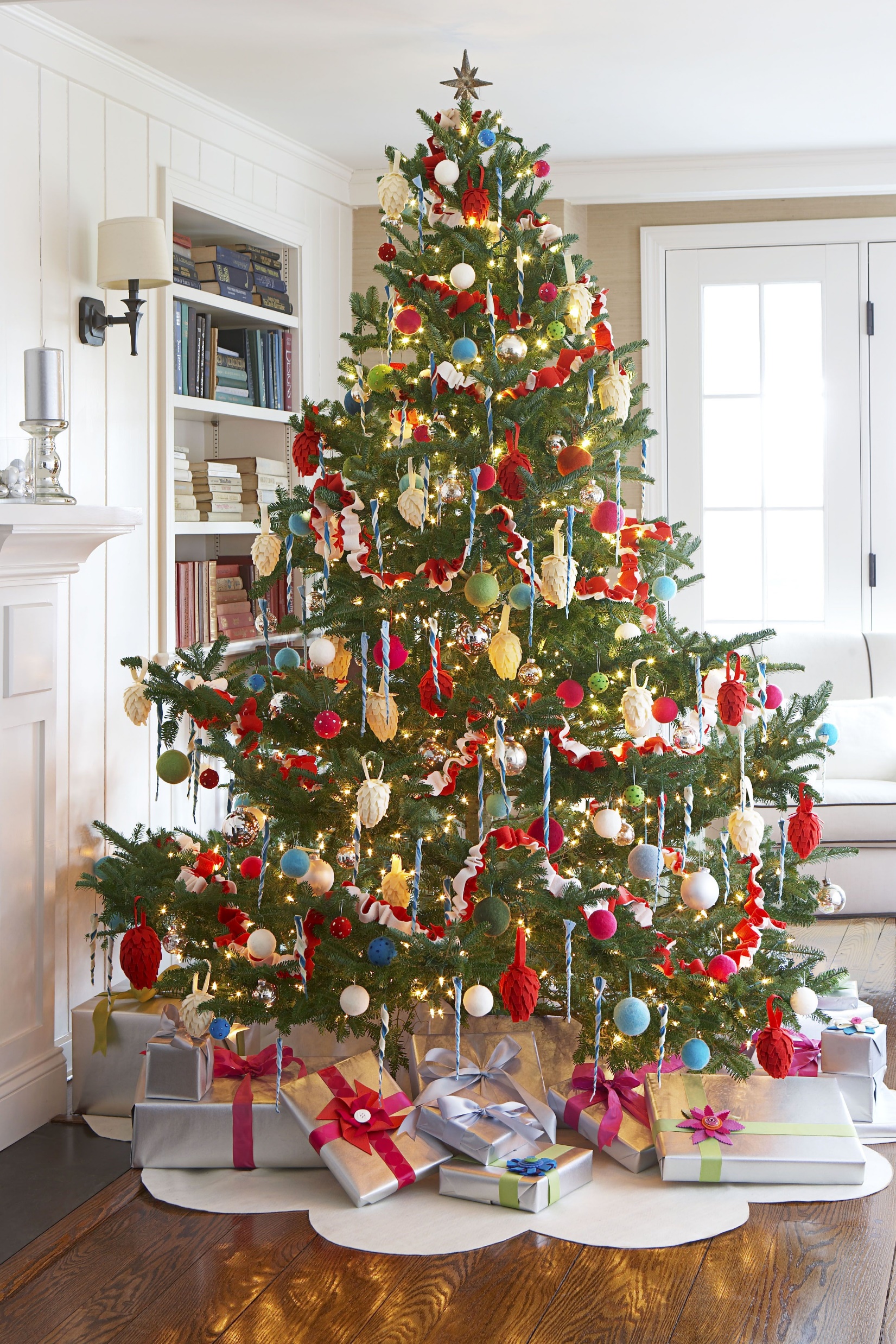 XLA custom activation
Finds the subgraphs which supports XLA


Decorate them with XLA operations
[Speaker Notes: Rewrites a given exported graph
Manipulates the protobuf nodes of the graph directly.]
No latency improvement
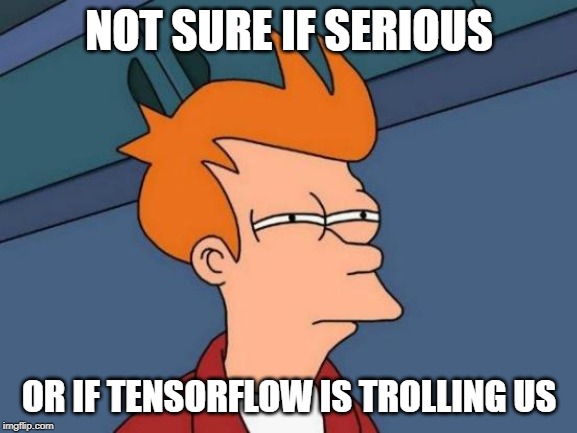 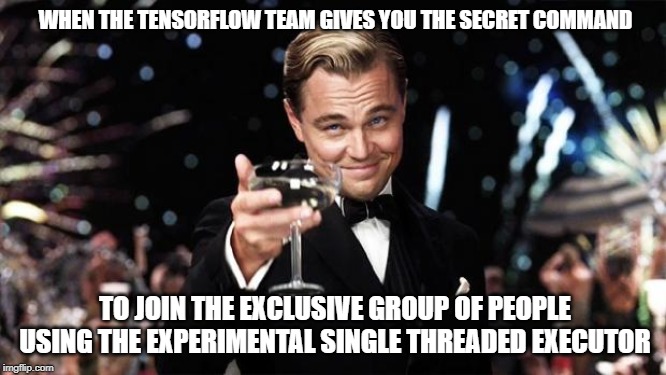 Help directly from TensorFlow team


Experimental single-threaded executor:
opts.config.mutable_experimental()->set_executor_type(
"SINGLE_THREADED_EXECUTOR");
Finding a better executor
[Speaker Notes: SWITCH NICOLAS
At this point a bit disappointed
Natural alternative to XLA. Simpler.]
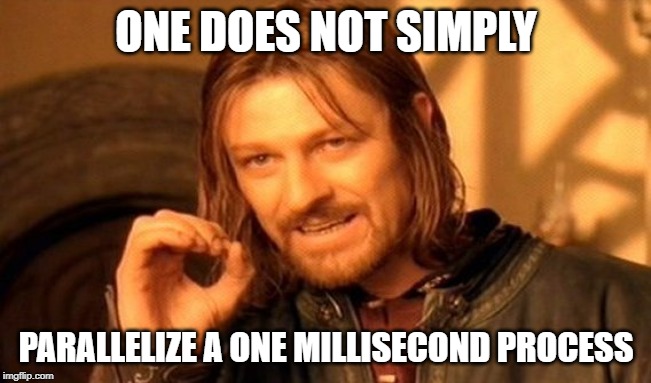 Remove task scheduling to reduce overhead


Our graph has lot of atomic & small operations


We deal with parallelism at a higher level
Activating the single threaded executor
[Speaker Notes: Single thread => this is good in our current architecture, because parallelism is expected at a higher level]
Single threaded executor gains: 10%
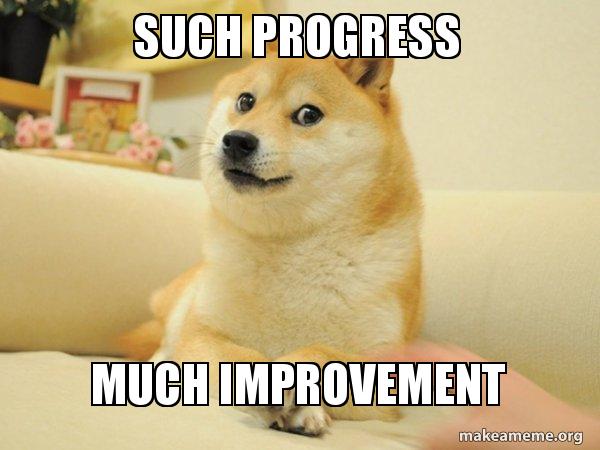 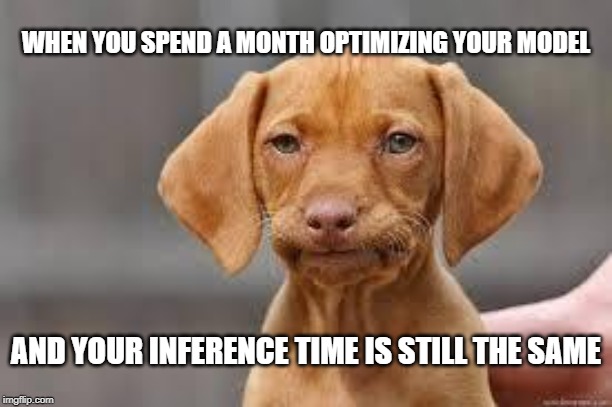 [Speaker Notes: Attacked it the wrong way
Now it’s time to get serious and profile]
Problem definition
Initial results & common optimizations
Profiling & low-level optimizations
Conclusion & future work
TensorFlow Profiling
All profiling tools rely on the run_metadata object
Contains time and space consumption for each operation

Easiest to just manipulate it as a panda dataframe
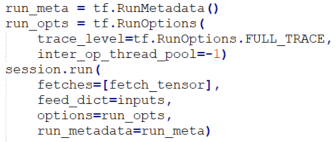 [Speaker Notes: Very detailed info
Namespaces with slash allows to group operations]
Profiling results
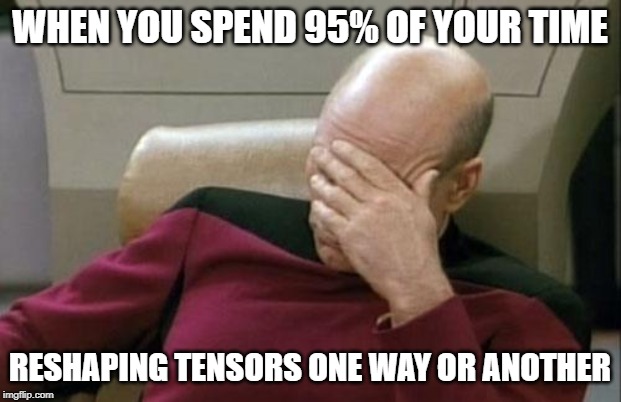 [Speaker Notes: No cheap shot. No single costly operation or namespace
No need to rewrite custom preprocessing kernel in C++
Here, profiling does not give the answer.]
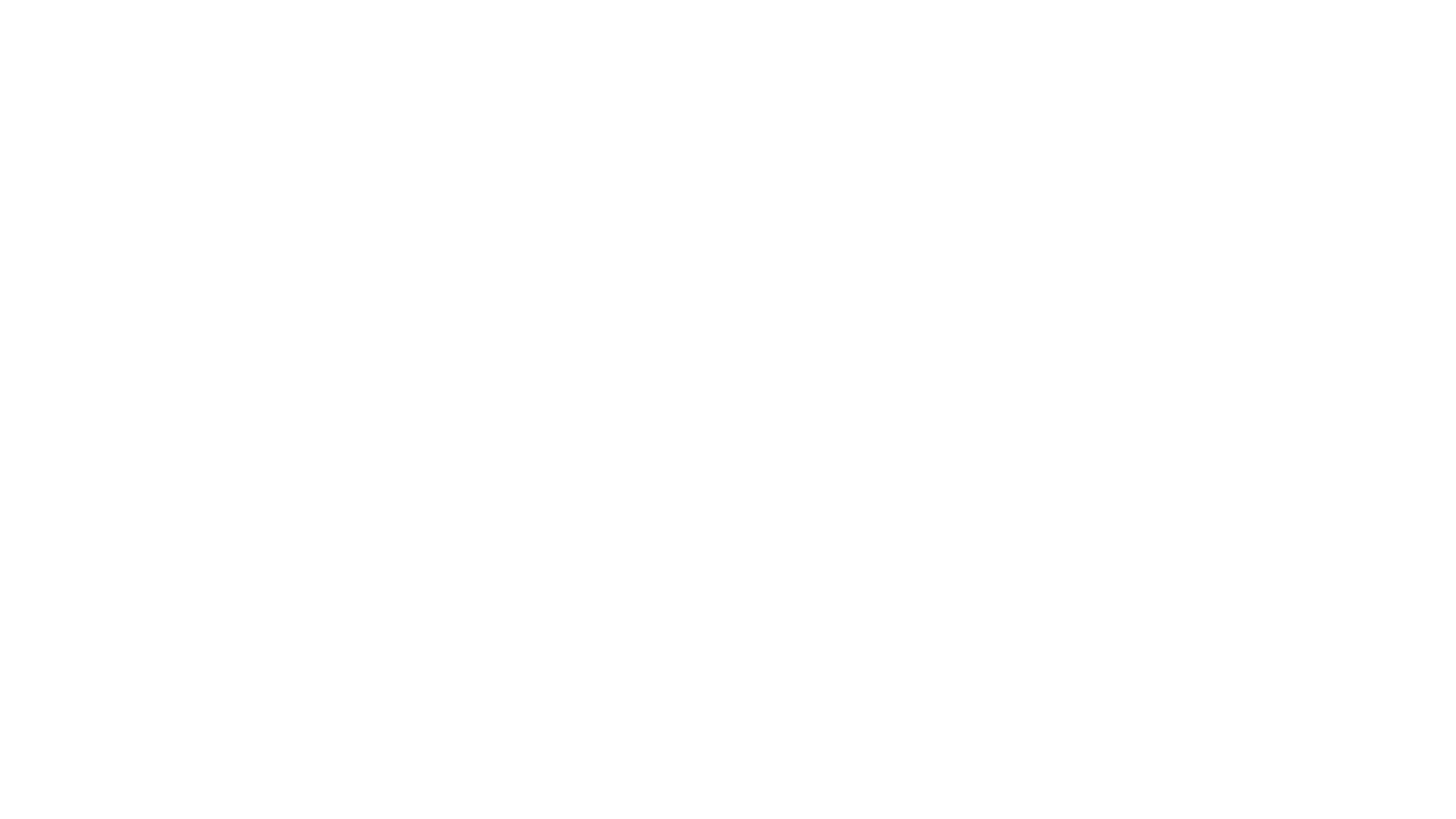 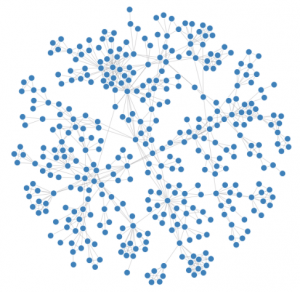 Tensorboard analysis
Our graph has more operations than expected

Each feature adds ~50 nodes

200 features * 50 nodes * 3μs = 30 ms
[Speaker Notes: SWITCH AXEL

Look at graph via TensorBoard
10k operations => 3 micros / operations]
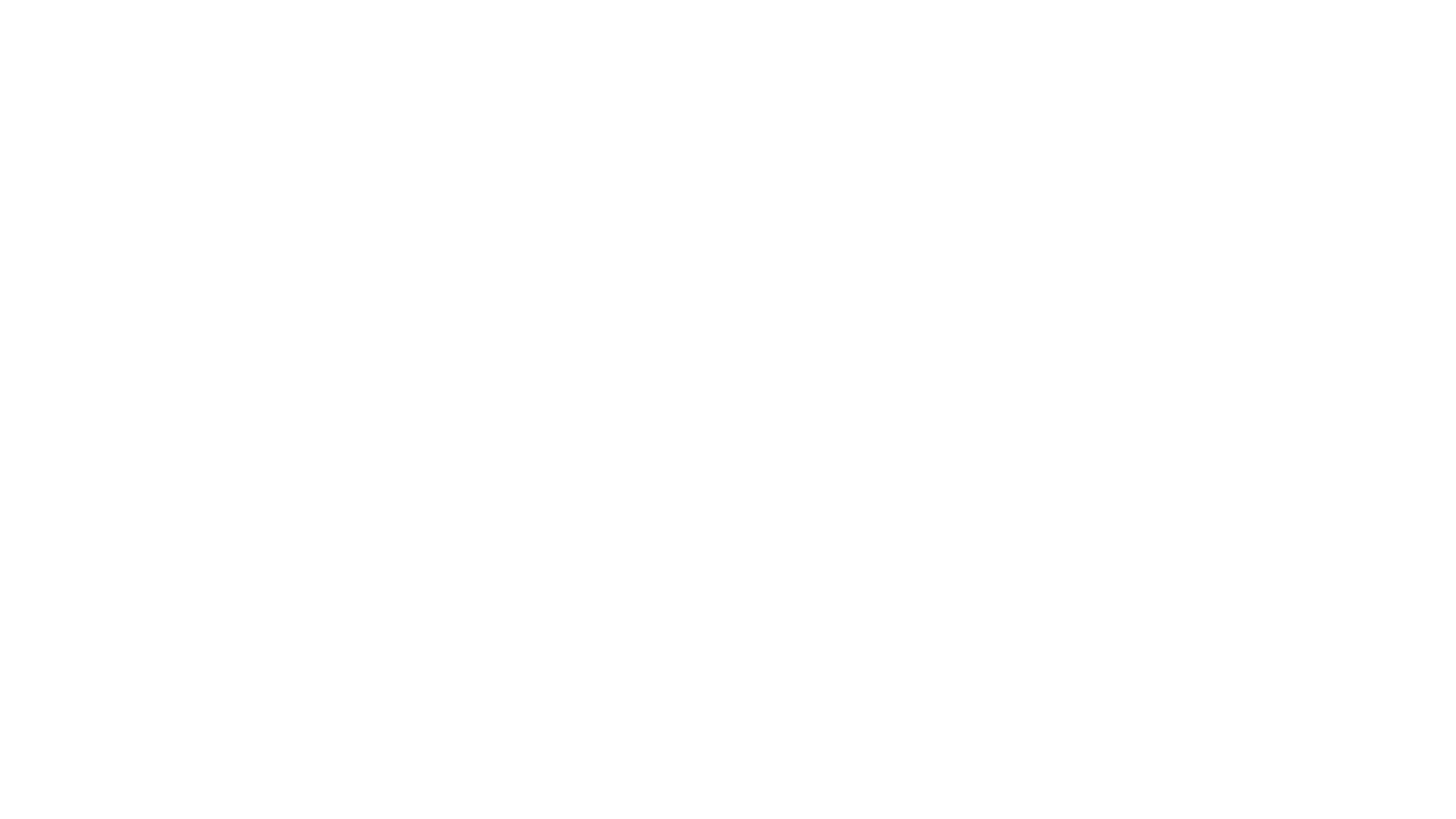 What we expect the graph to look like
Dense Weights
Hasher
Dot product
FeaturesEngineering
Bucketize
Cross
Sparse Vector in R^n
Sigmoid Function
Maps Feature Space to R^n spaceand reduces Dimensionality
Every feature becomes
'categorial'
Makes the 
Predictor
nonlinear
[Speaker Notes: Easiest operation to spot should be dot product]
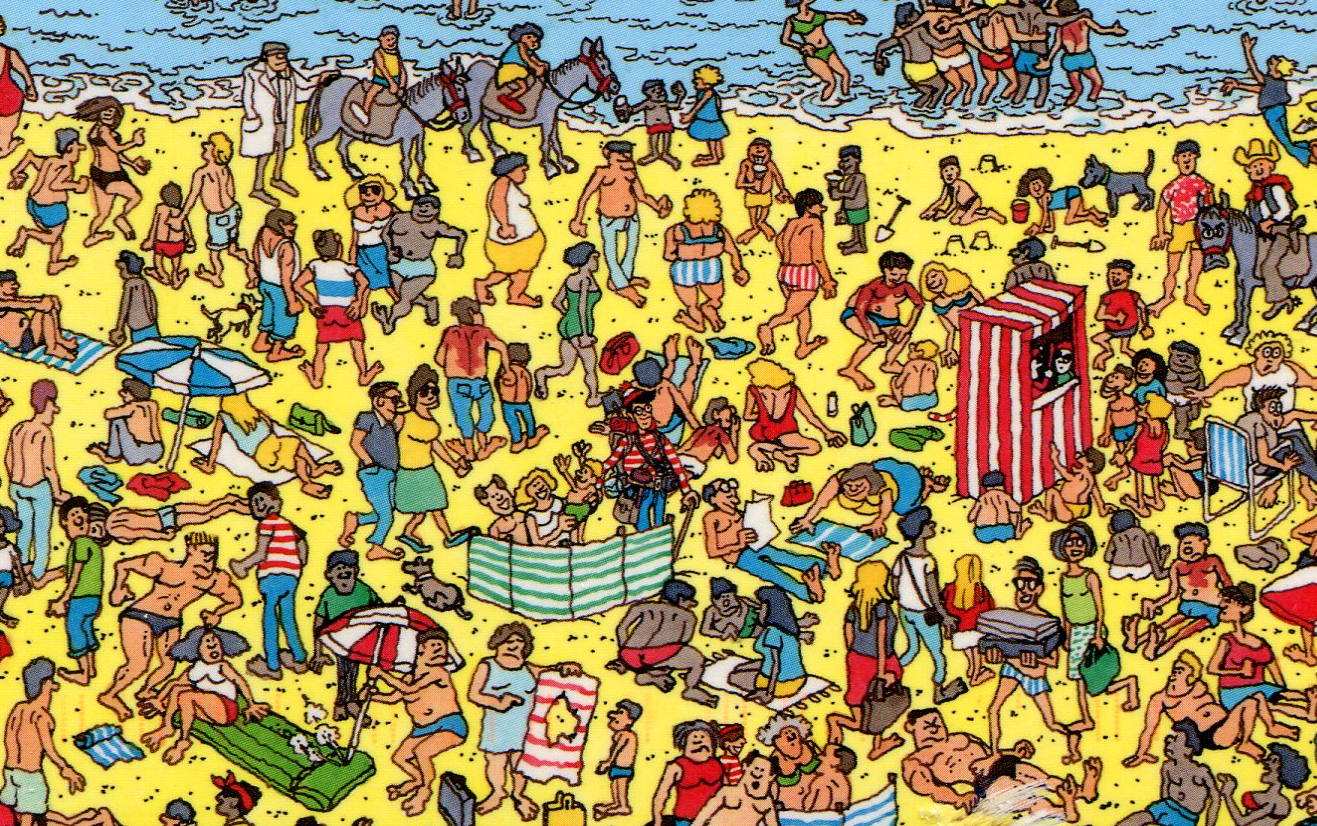 Finding the dot product
Expect a dot product of dense vector times sparse vector


Able to locate a sigmoid, but not a dot product
[Speaker Notes: At the heart of the model we expect to find the dot product]
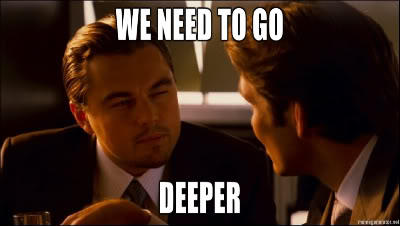 The solution:using lower-level abstractions
[Speaker Notes: Decided to reimplement graph with low level to get better understanding]
Step #1:Finding the Sparse X Dense Dot Product
100M learned weights
Dense Weights
Input features:
subset of all the possible features that are present in the current example
Dot product
Sparse Vector in R^n
Sigmoid Function
[Speaker Notes: Point out the cardinalities]
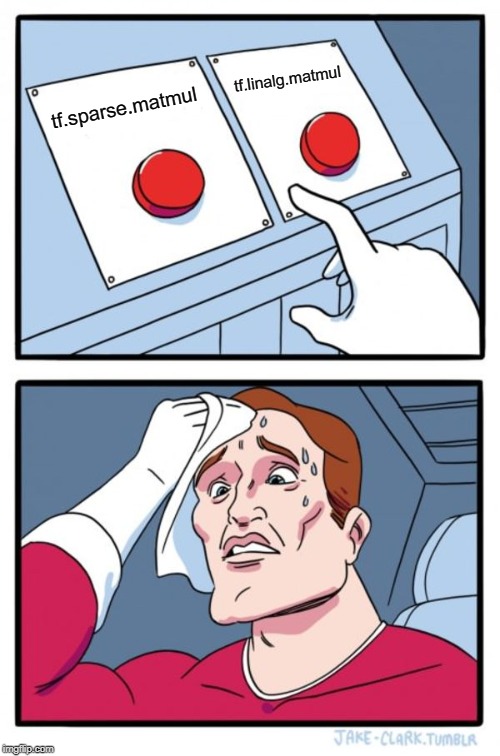 Matmul various implementations
tf.sparse.matmul

tf.nn.embedding_lookup_sparse
 
tf.linalg.matmul

…
[Speaker Notes: Many different possibilies with various subtleties]
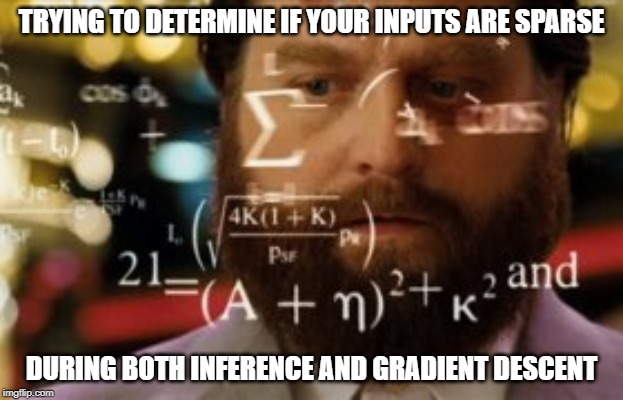 Matmul various implementations differences
[Speaker Notes: Sparse Vs Dense is obvious at low level.
But is hidden at higher level APIs
If you use dense instead of sparse, can be very costly
Each operation produces a gradient which can also be sparse or dense => impact at training time]
Cheap Dot product
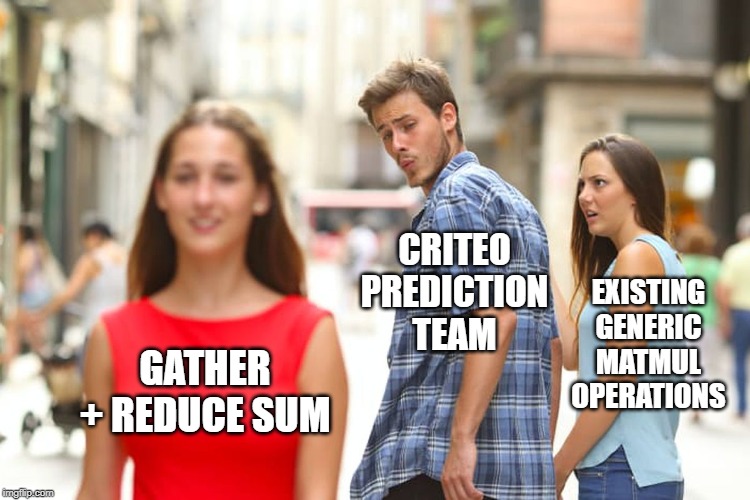 weights = tf.gather(variables.weights, concat_indices) 
dot_product =tf.reduce_sum(weights)
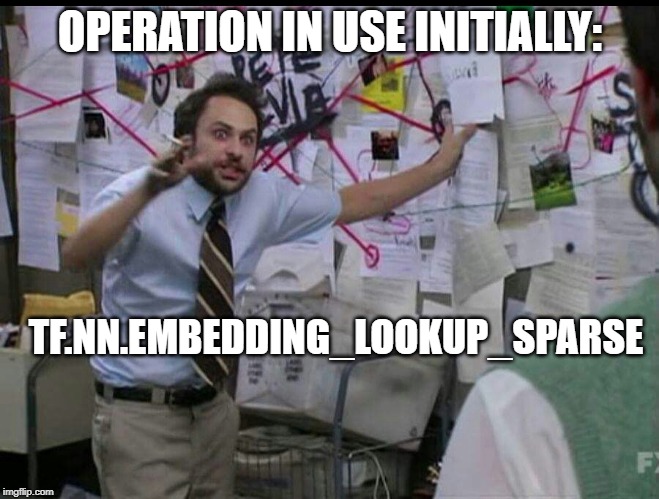 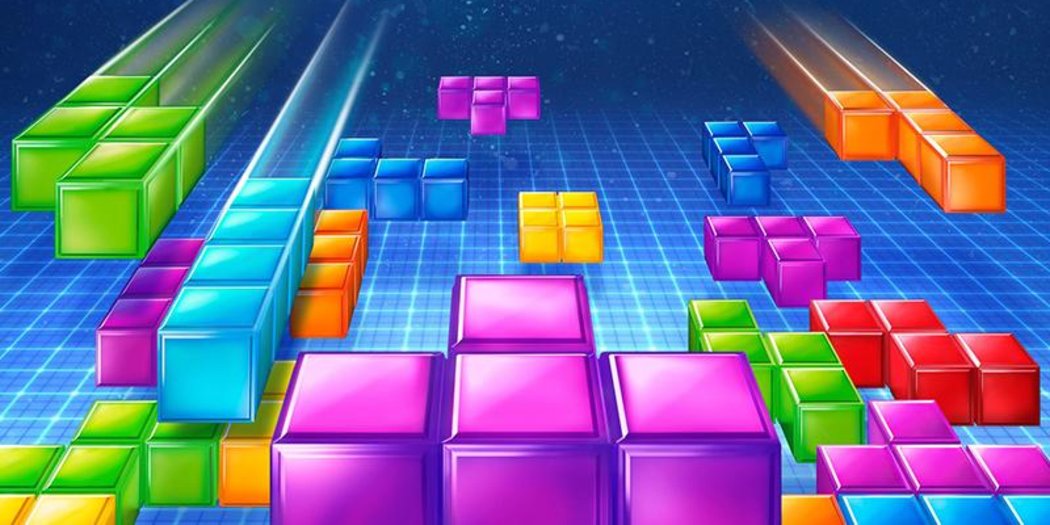 Step #2: Stack operations together by type
[Speaker Notes: SWITCH NICOLAS]
Each feature has its own silo of operations
Hash
cast
bucketize
…
Tensor 1
…
Hash
bucketize
Tensor 2
…
bucketize
…
Hash
Tensor N
[Speaker Notes: Feature column API => only allow to deal with distinct features​
Need to deal with types instead, and groupby type at start​
Manually did the groupby for hashing, crosses and sum FT]
Instead group tensors by dtype and shape early
Tensor 1
Concat
Bucketize
Hash
Tensor 2
…
Tensor N
[Speaker Notes: Take advantage of TF strong suit, vectorize and batching
Reduce massively graph by “batching” operations]
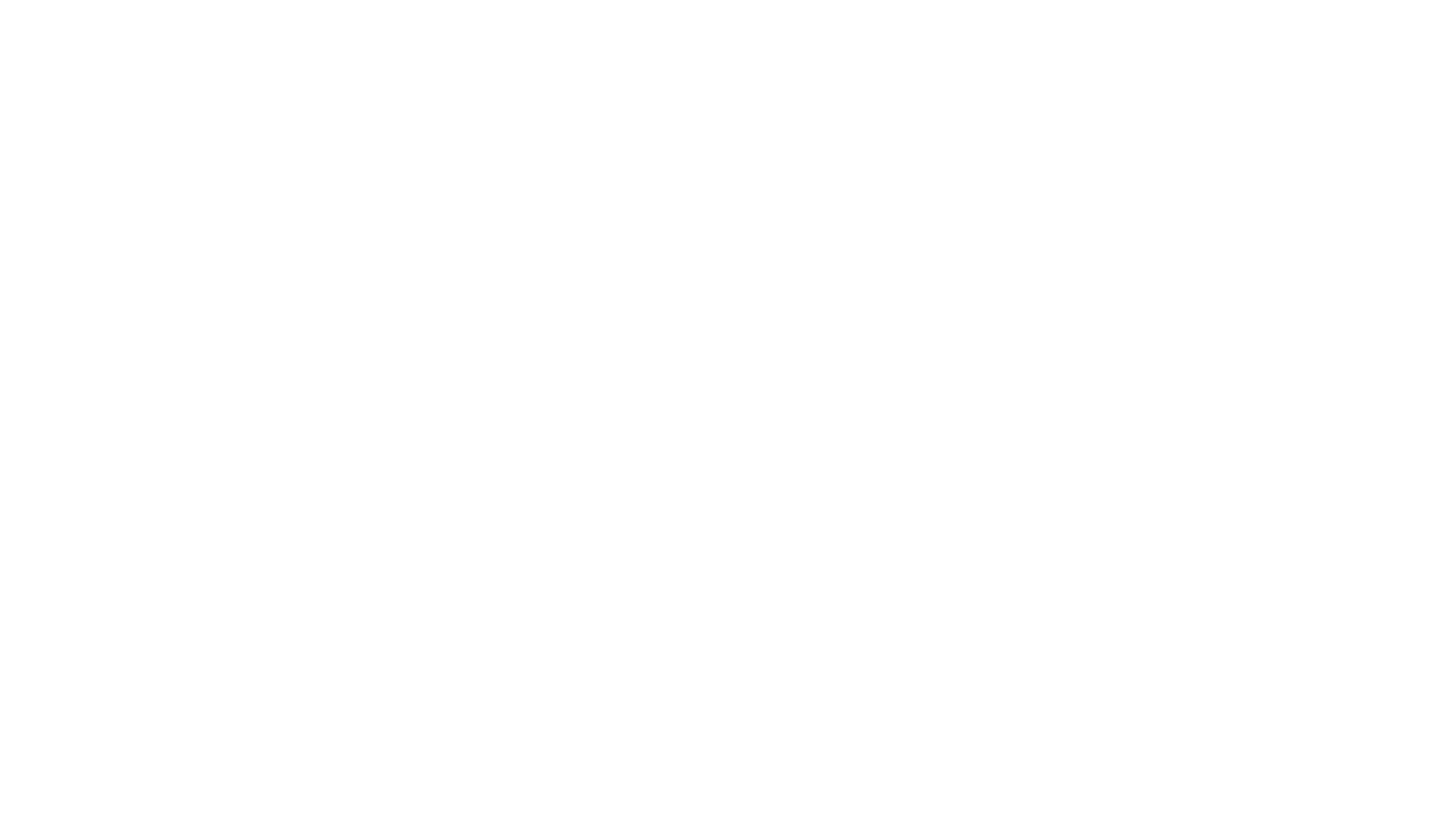 Out of the box hashing: 
only string as input
convert to string first (pretty print) 
Not XLA compatible

Reimplement quasi equivalent to murmur3

Hash all features in single operation
Hashing
[Speaker Notes: SWITCH AXEL
Hash in one big step, on a single hashing space, similar to what is done in legacy engine]
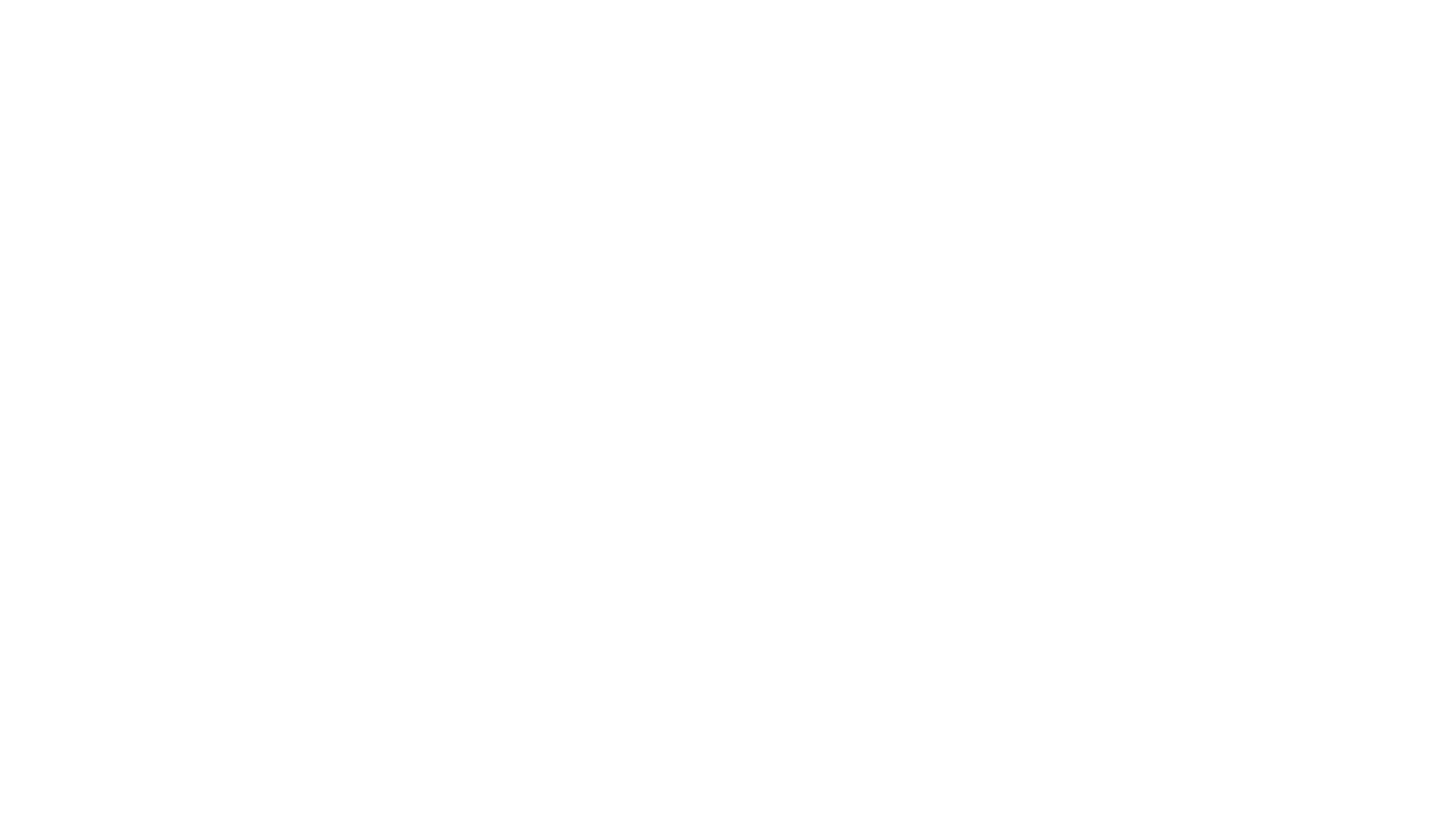 Crosses
Results
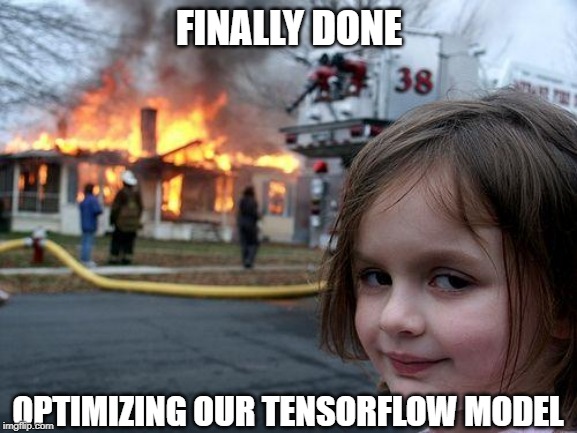 3ms: 10x improvement compared to initial model!

Still 10x slower than legacy code (but that’s okay)

10x reduction in number of nodes
[Speaker Notes: TODO: Add diagram with all results
Xla again: still no gain]
Problem definition
Initial results & common optimizations
Profiling & low-level optimizations
Conclusion & future work
[Speaker Notes: SWITCH NICOLAS]
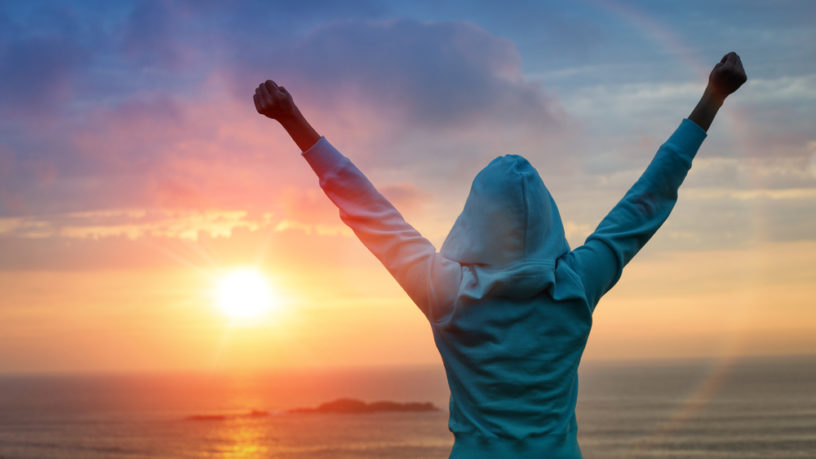 What we learned
Thorough understanding of TF graph manipulation

Profiling

Tensorboard view of your graph

Estimator API can hide complexity

Do not be afraid to use low level APIs
[Speaker Notes: Digged deep into the code in each case]
TF 2.0: a brighter future
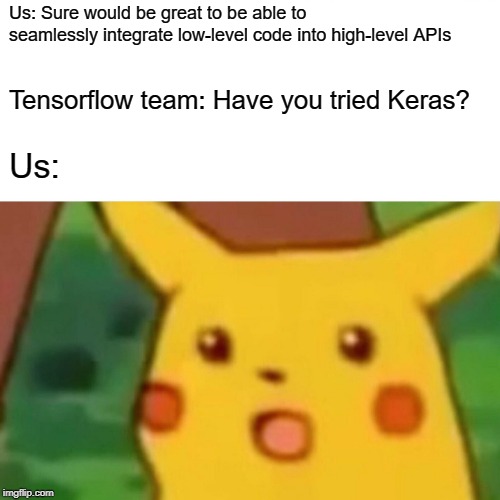 Keras will likely be more intuitive to do similar optimizations
We almost didn’t keep anything from estimator API

Criteo migration to TF2.0 in Q4
Rate today’s session
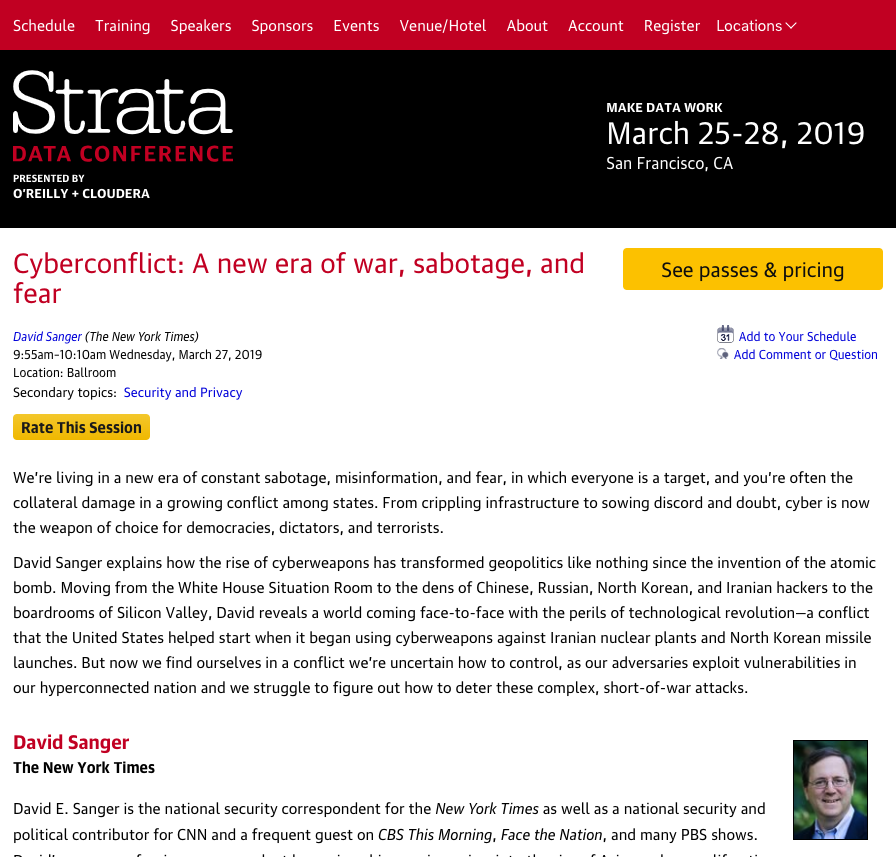 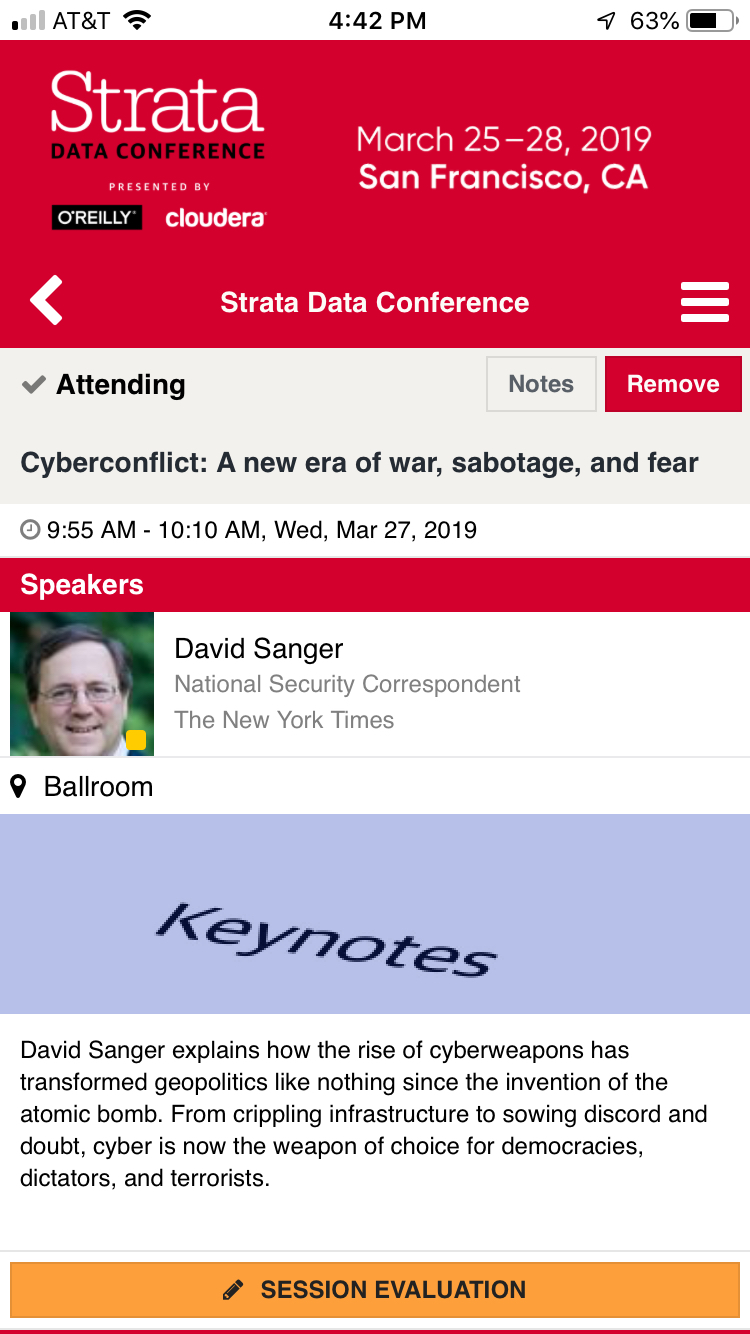 Session page on conference website
O’Reilly Events App